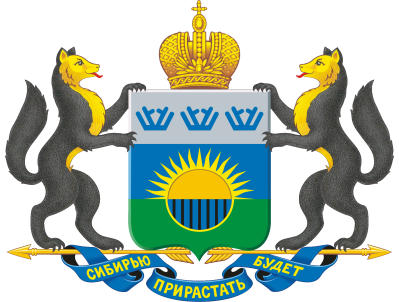 Реализация долгосрочных механизмов по установлению предельных индексов роста 
совокупного коммунального платежа: 
опыт Тюменской области
Карташков Евгений Александрович, директор Департамента тарифной и ценовой политики Тюменской области
10 марта 2022 года 
г. Казань
Развитие и модернизация инженерных систем Тюмени
Теплоснабжение - схема теплоснабжения г.Тюмень + инвестиционная программа АО «УСТЭК»; 
Водоснабжение и водоотведение -  схема водоснабжения и водоотведения + концессионное соглашение + инвестиционная программа в сфере водоснабжения и водоотведения ООО «Тюмень Водоканал»;
Динамика платы за коммунальные услуги и средств бюджета, направляемых на ограничение роста коммунального платежа
2019
2020
2021
2022
АО «УСТЭК»
2,0
млрд.руб.
1,8
млрд.руб.
1,6
млрд.руб.
1,4
млрд.руб.
ООО 
«Тюмень Водоканал»
1,5
млрд.руб.
2,2
млрд.руб.
2,2
млрд.руб.
0,6
млрд.руб.
Ежегодное ограничение коммунального платежа в пределах инфляционных параметров влечет постоянное увеличение объема бюджетных средств на возмещение выпадающих доходов ресурсоснабжающих организаций
Решение по превышению предельного индекса роста платы за коммунальные услуги
Предельный индекс в среднем по Тюменской области с 01.07.2022
Распоряжение Правительства РФ 
от 30.10.2021 № 3073-р
3,4%
Распоряжение Правительства РФ 
от 15.11.2018 № 2490-р
Возможное отклонение с 01.07.2022
2,0%
Механизм согласования федеральным органом исполнительной власти в области государственного регулирования тарифов применения оснований установления по муниципальным образованиям предельных индексов, превышающих индекс по субъекту РФ более чем на величину отклонения по субъекту РФ
Изменение платы за КУ для семьи из Тюмени (квартира 54 м2, 3 человека, потребление по нормативам) с учетом индексов
В 2022 году доля жителей г.Тюмени, в отношении которых изменение размера плата за отопление, водоснабжение и водоотведение будет на уровне 14,9% составит ≈78%.
Предполагается снижение регионального стандарта максимальной доли оплаты жилищно-коммунальных услуг с 22% до 20%, что позволит защитить население с низким уровнем дохода